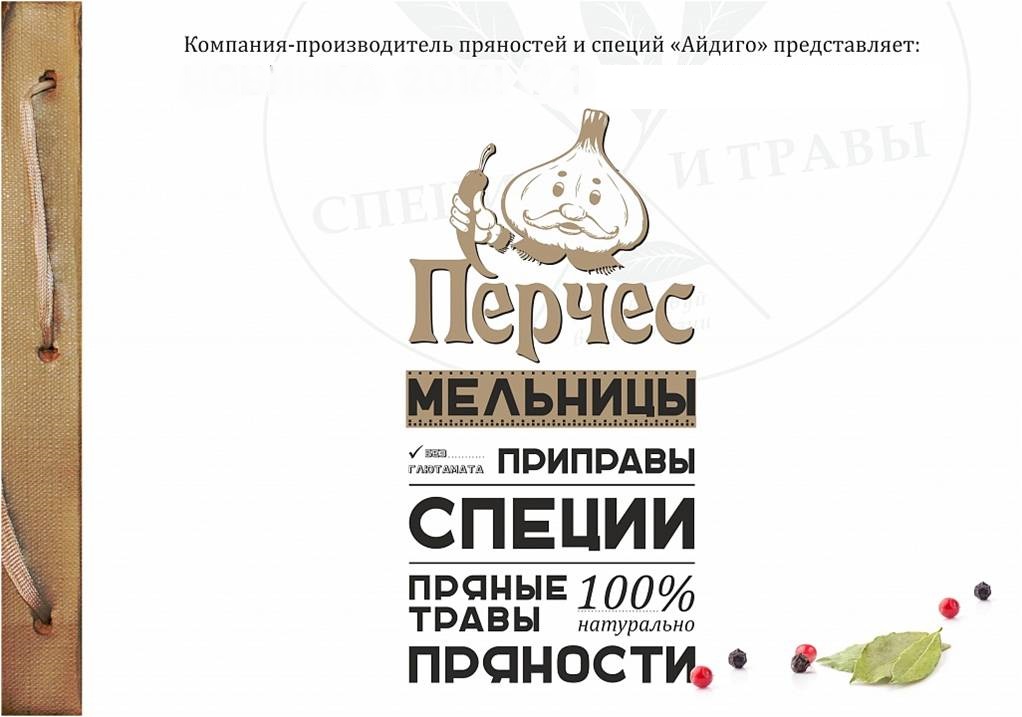 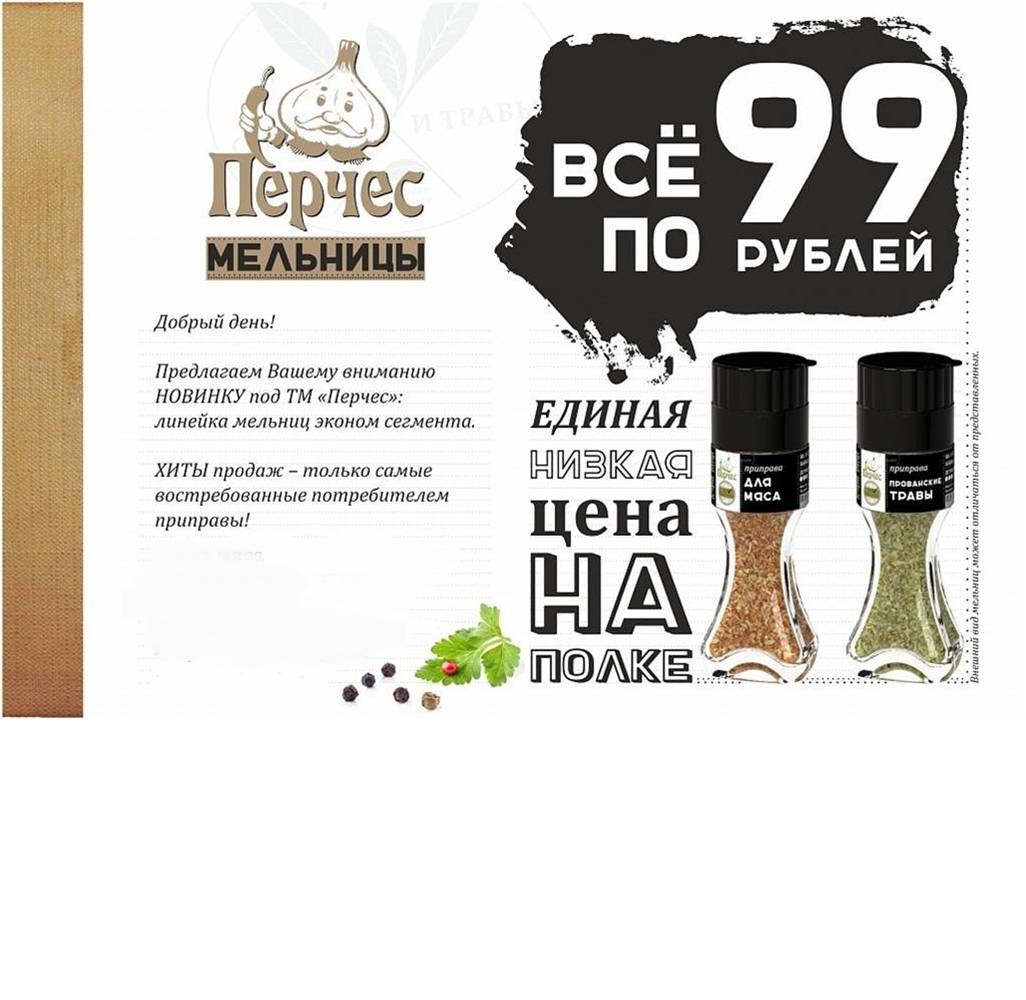 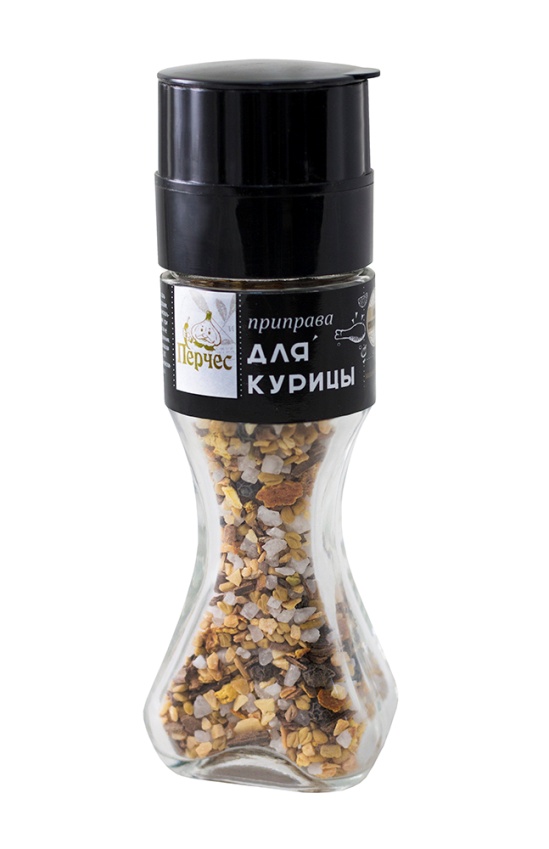 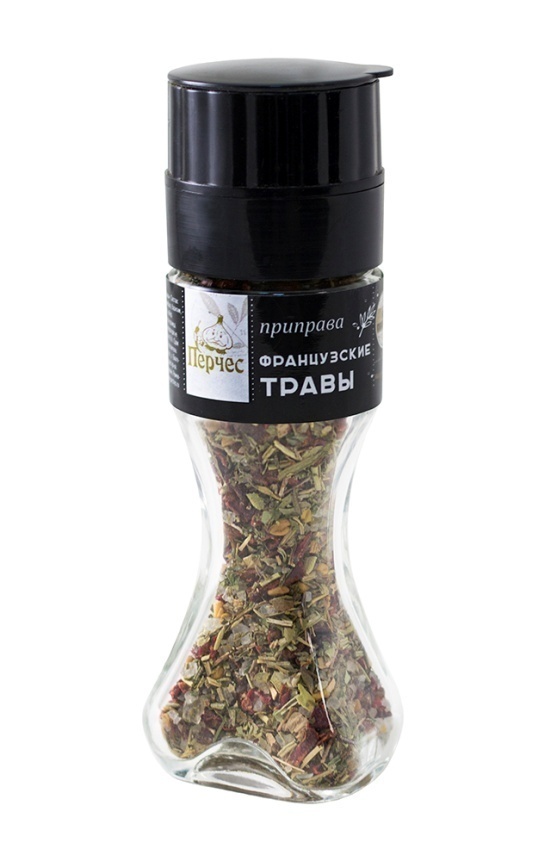 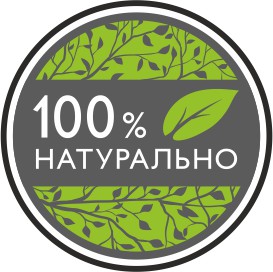 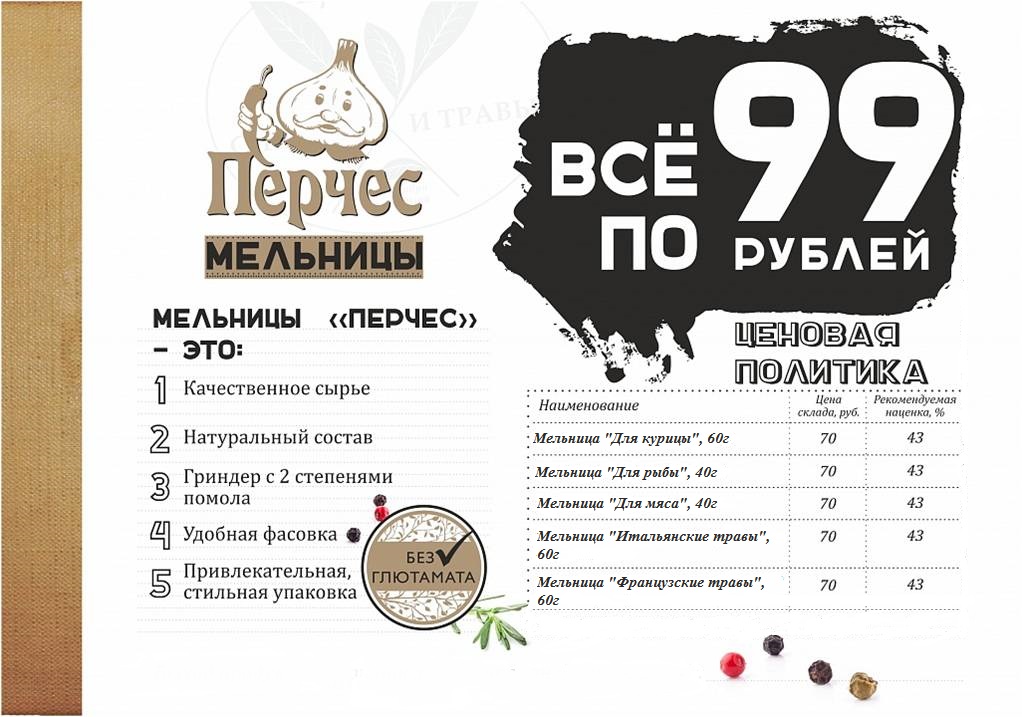 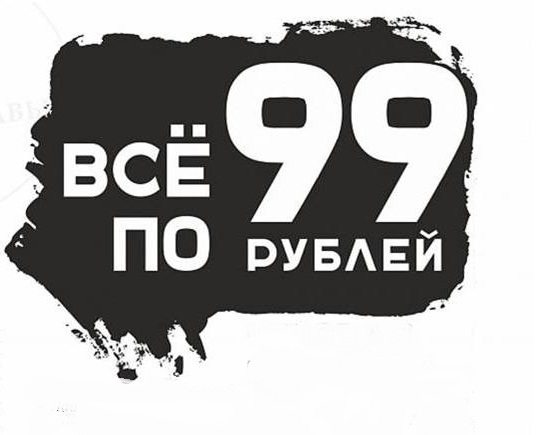 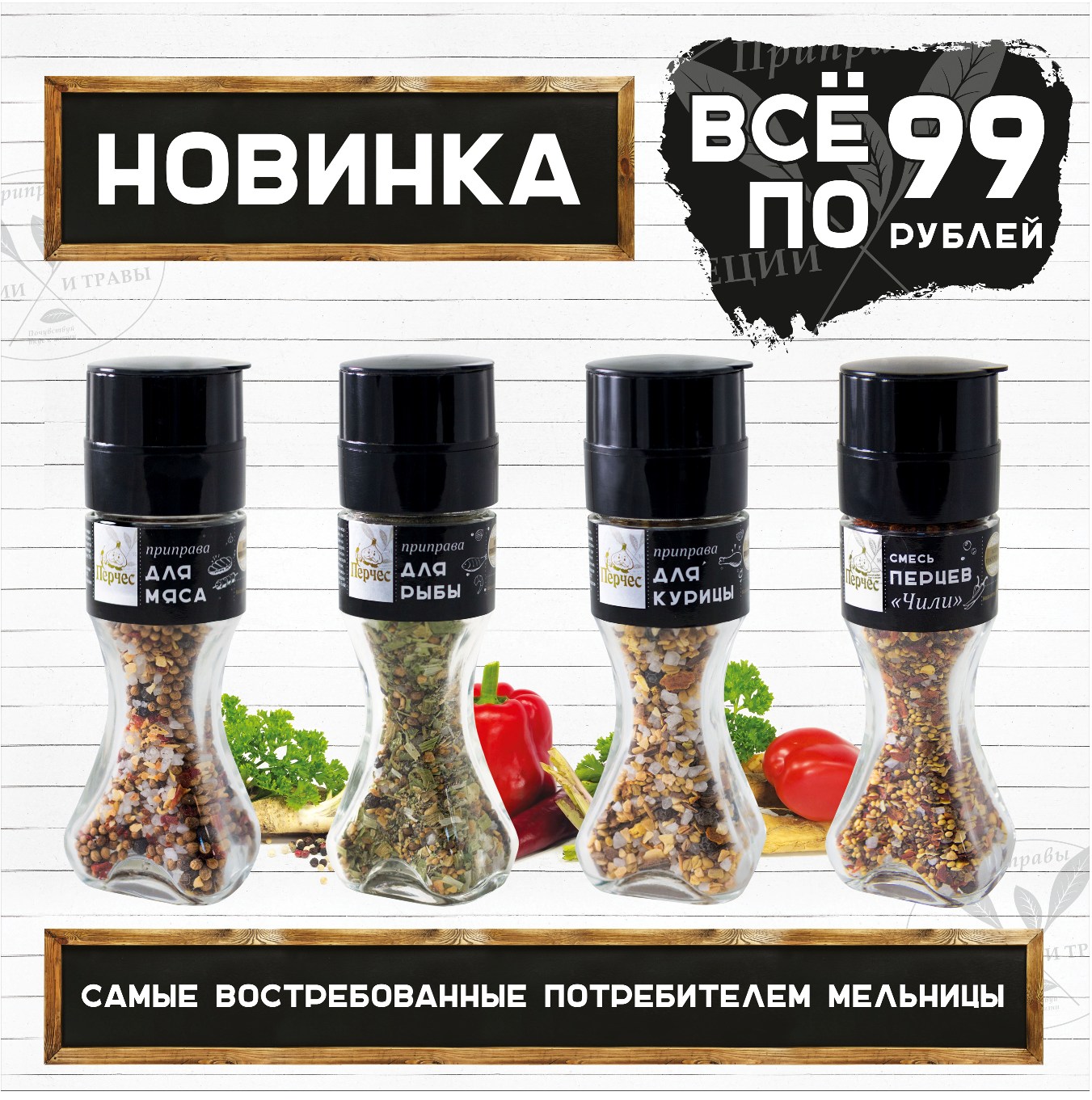 Смеси перцев ТМ «Перчес»
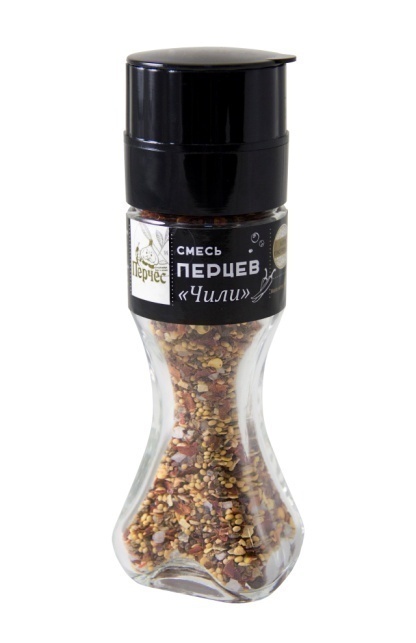 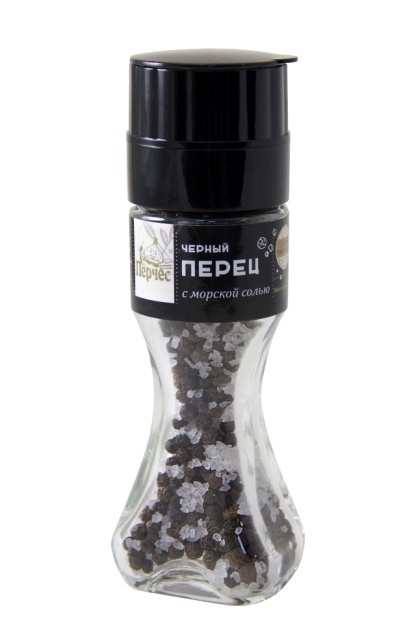 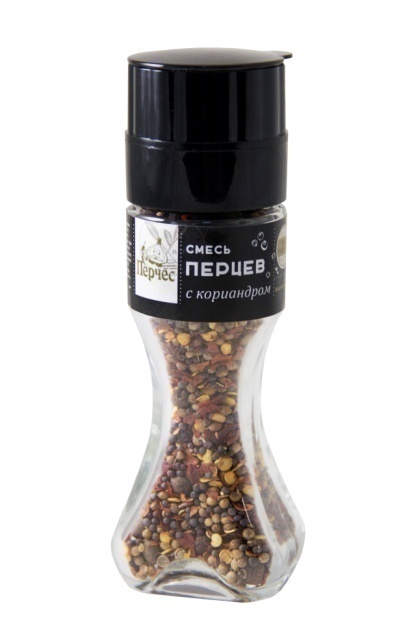 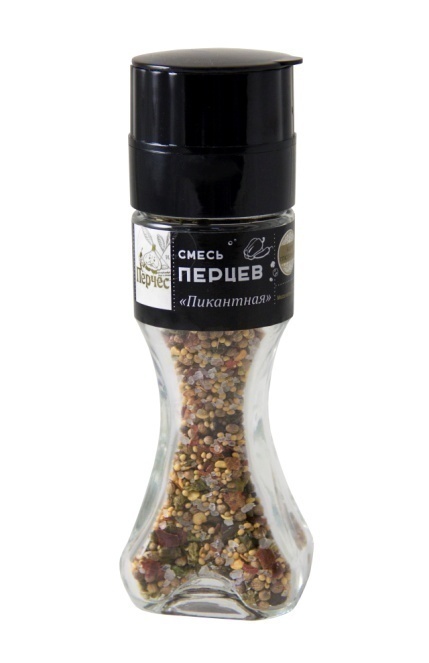 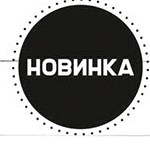 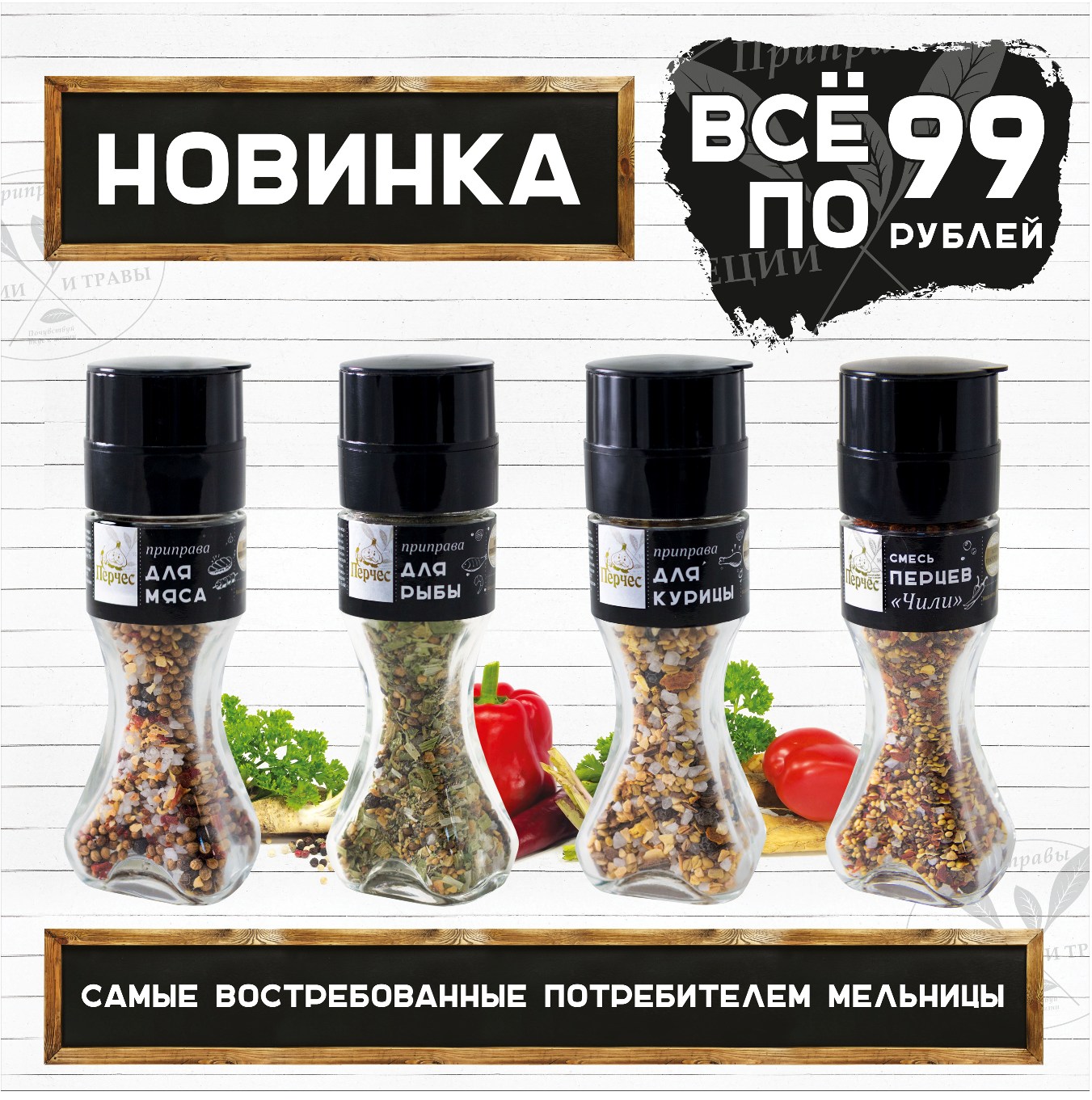 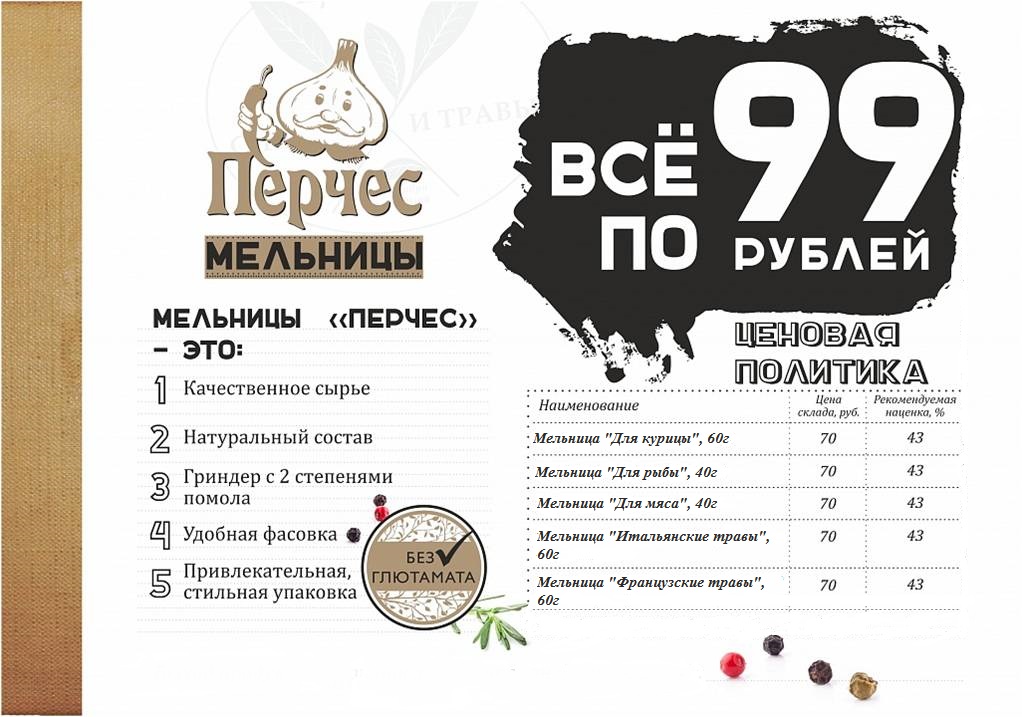 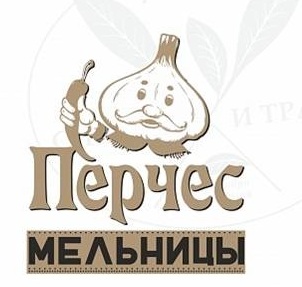 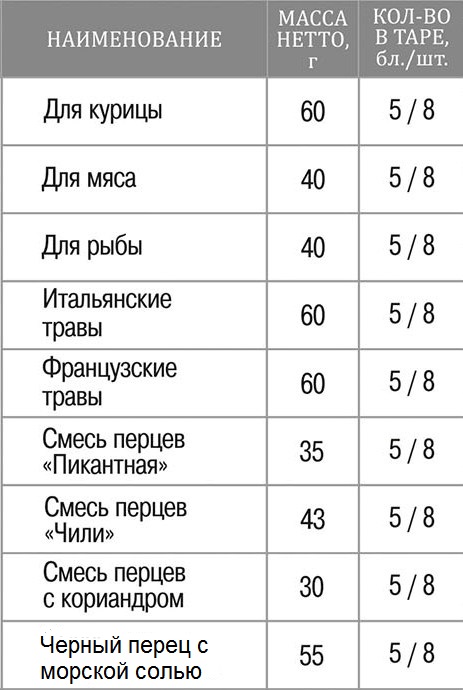 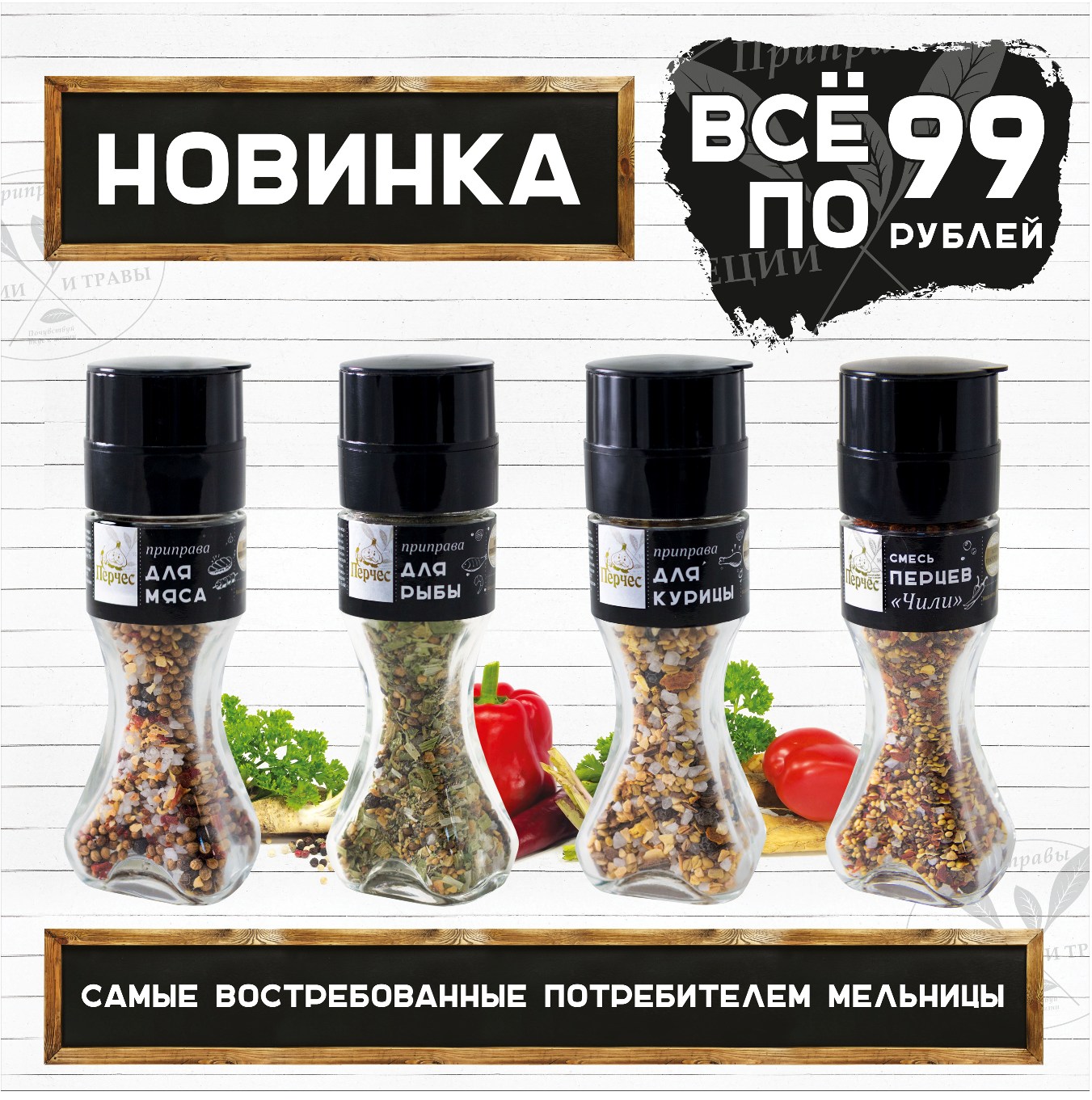 Ассортимент
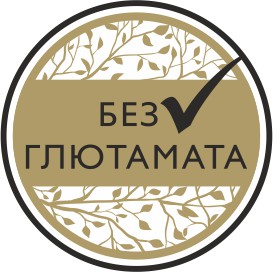 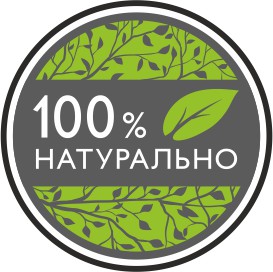 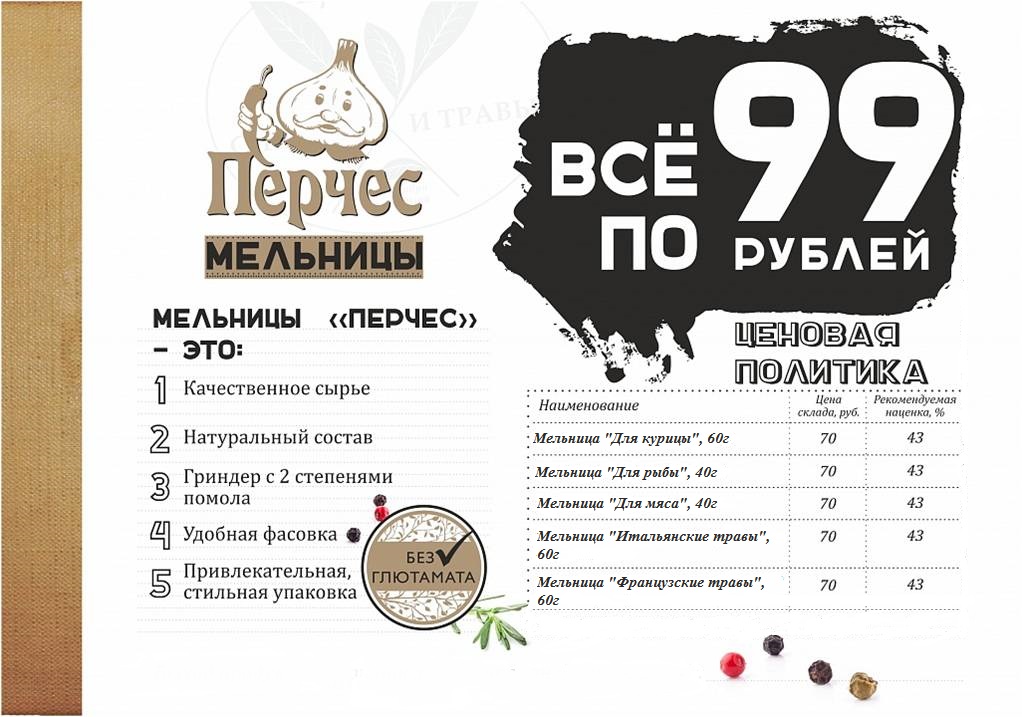 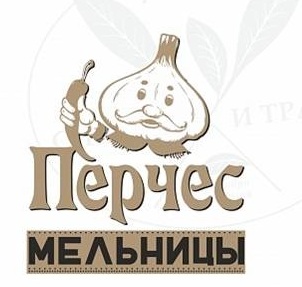 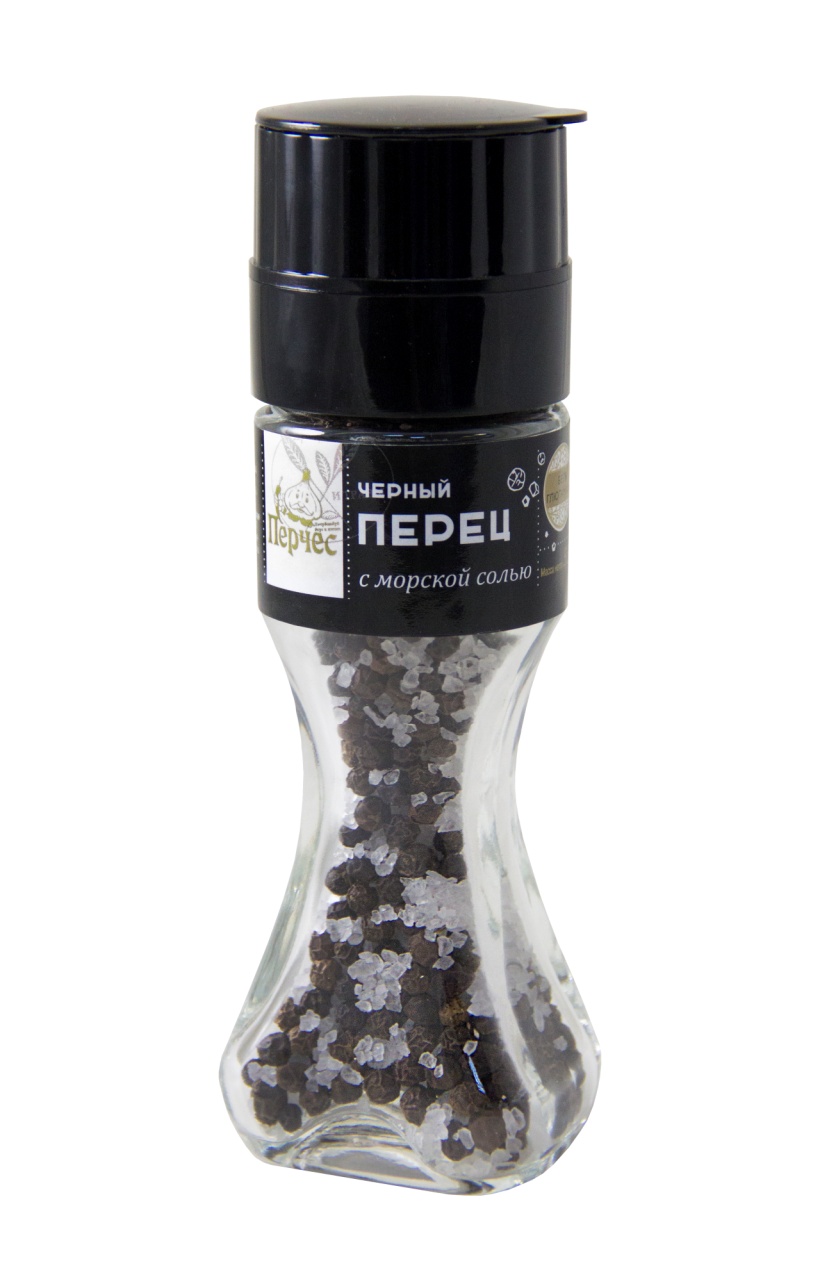 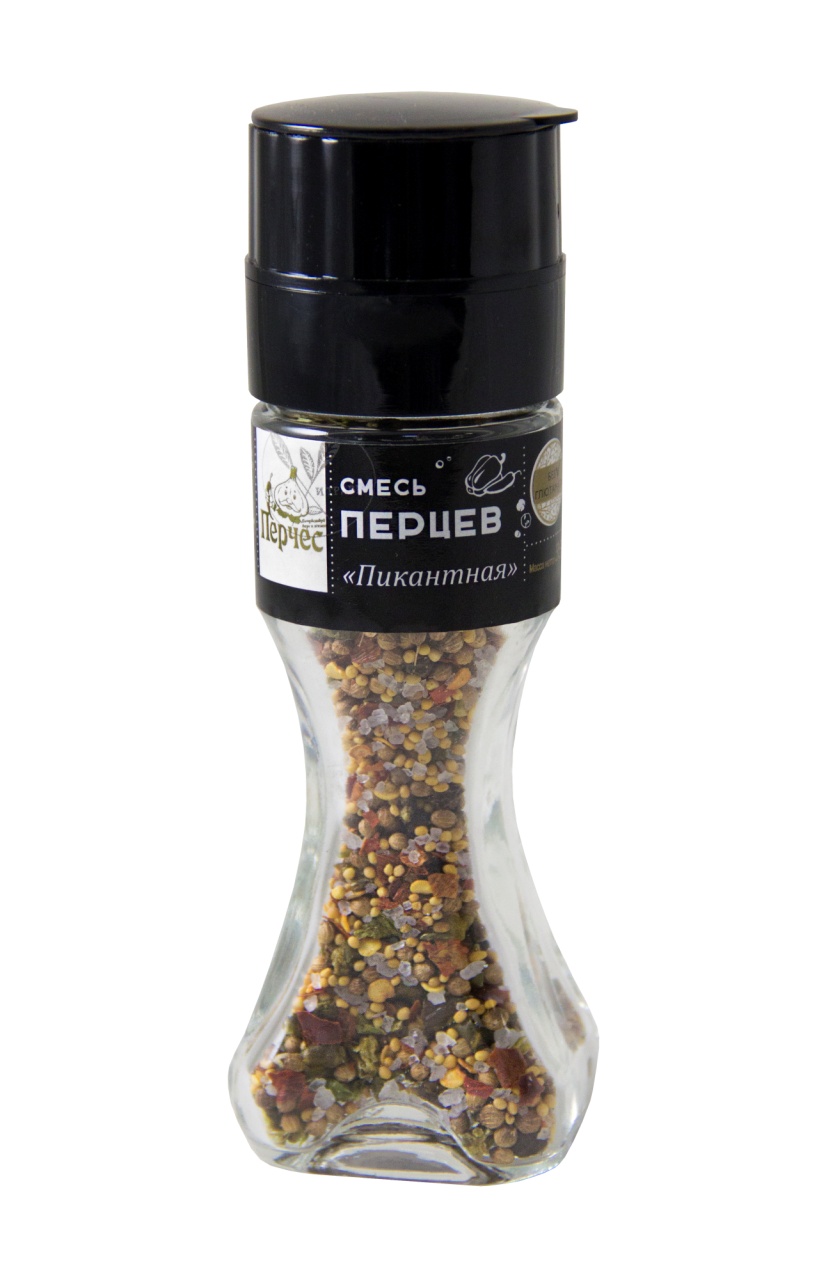 Конкурентные преимущества:
Единая доступная цена
Качественное сырьё
Натуральный состав
Топовый ассортимент
Уникальные составы
Удобная фасовка
Привлекательная стильная упаковка.
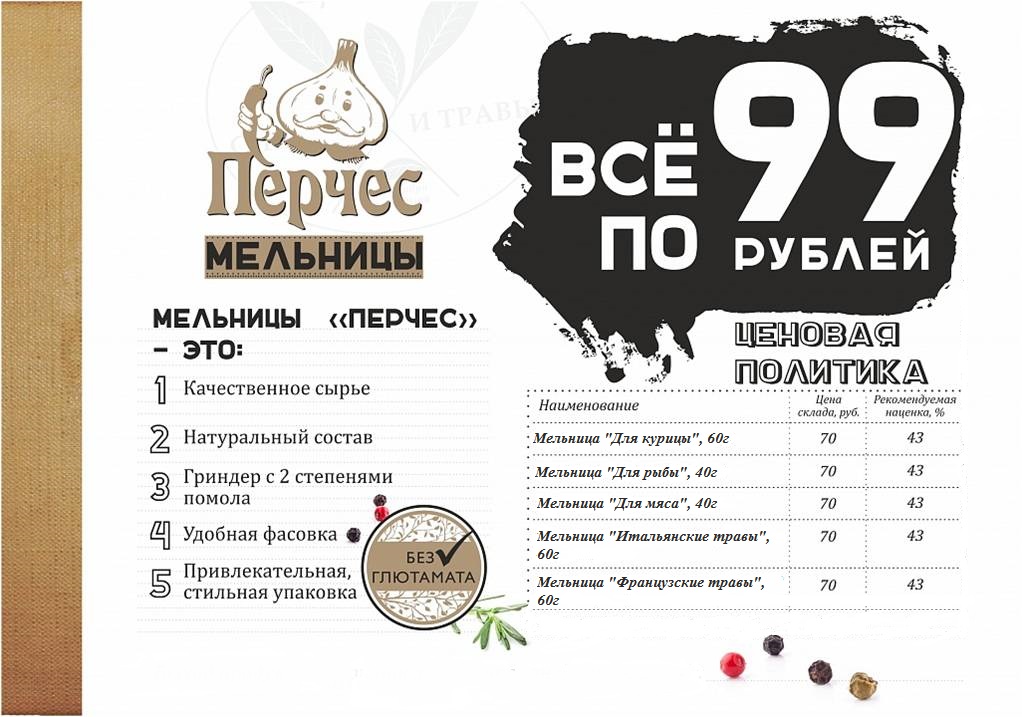 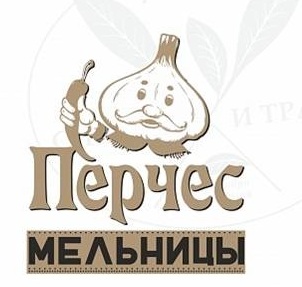 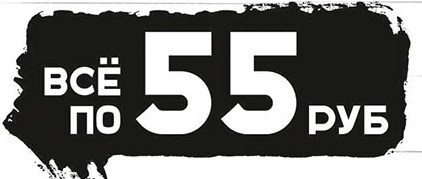 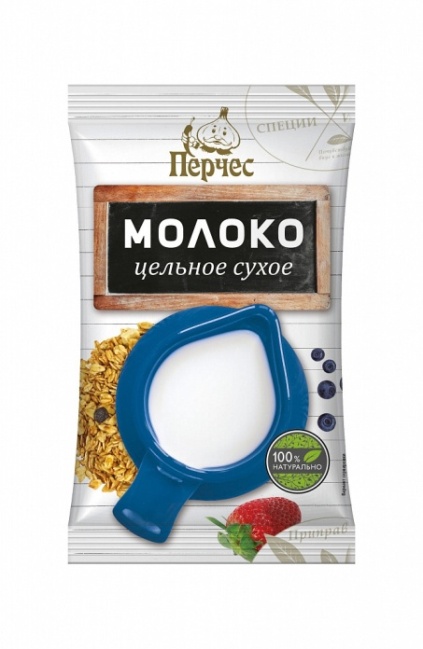 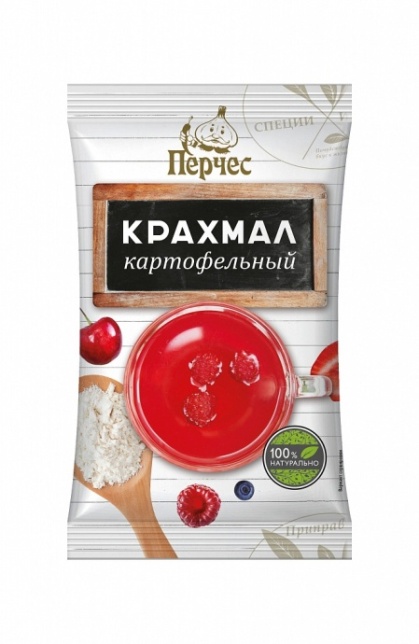 Расширение линейки кондитера ТМ Перчес:

 Единая низкая цена
 Самые популярные кондитерские специи
 Яркий привлекательный дизайн
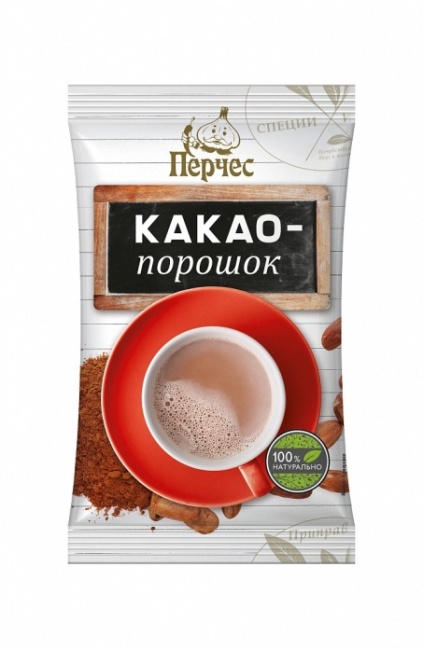 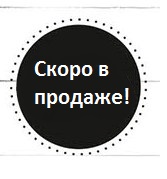 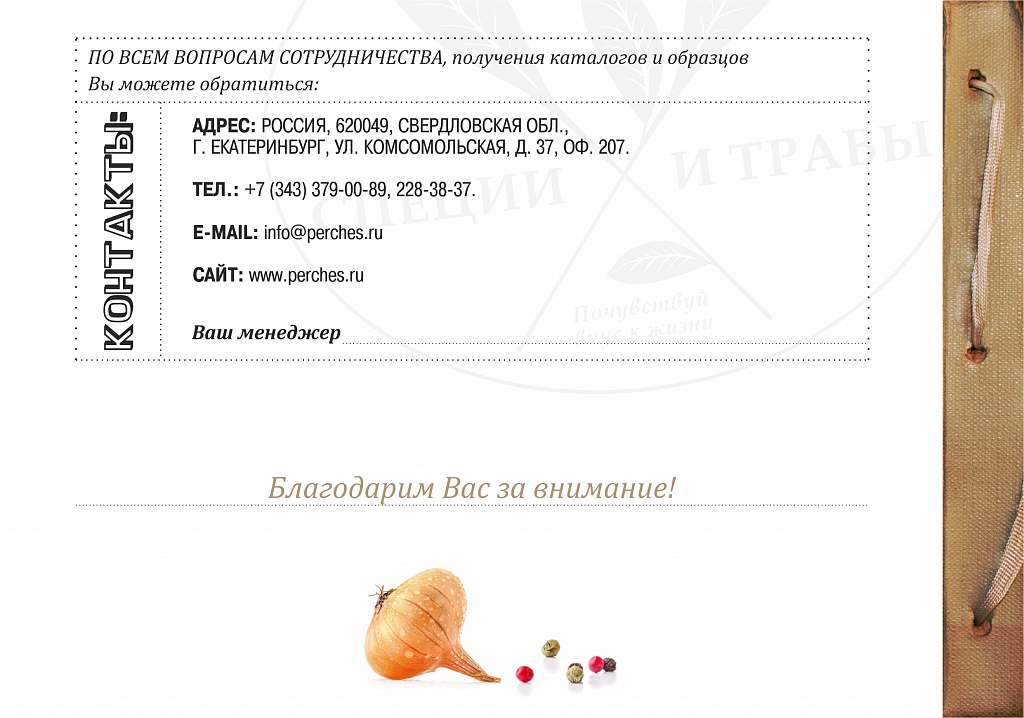